Travail de cloche
Translate into French:  Justin’s father and mother ate dinner at McDonalds on Valentine’s Day.
Bonjour!
jeudi, le treize février

un moment de culture francophone
La Saint-Valentin de Justin
Pourquoi tombons-nous?
Nous tombons pour apprendre comment se lever.
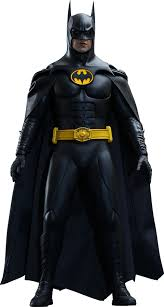 Sommes-nous prêts?

Nous sommes prêts !
Le Musée d’Orsay in Paris is primarily dedicated to impressionist art.
La fête de Saint-Valentin / La Saint-Valentin
La Saint-Valentin de Justin
Devoirs
Billet de sortie
What is your favorite sentence from the story you just wrote?